Al-Farabi Kazakh National University
Higher School of MedicineDepartment of Fundamental Medicine
Functional genomics.
Lecturer and creator: PhD Pinsky Ilya Vladimirovich
[Speaker Notes: Weaver, PART I]
LEARNING OUTCOMESAs a result of the lesson you will be able to:
1. Give the definition to the following terms: functional genomics, genome organization, informational capacity of the genome, informational density of the genome.
2. Characterize three main types of genes by their functions, give the specific examples.
3. Explain how the human genome encodes more than 1 million proteins if it contains only 25-30 thousands of genes?
4. Compare the genomes of several absolutely different organisms with the human genome by their organization, number of genes and chromosomes, their length and informational density, make the conclusion about their differences and similarities.
5. Describe the mechanisms of gene expression: transcription, post-transcriptional RNA modifications, translation and post-translational modifications of proteins.
Definitions
Functional genomics is a field of molecular biology that attempts to describe gene (and protein) functions and interactions. Functional genomics make use of the vast data generated by genomic and transcriptomic projects (such as genome sequencing projects and RNA sequencing). Functional genomics focuses on the dynamic aspects such as gene transcription, translation, regulation of gene expression and protein–protein interactions, as opposed to the static aspects of the genomic information such as DNA sequence or structures. A key characteristic of functional genomic studies is their genome-wide approach to these questions, generally involving high-throughput methods rather than a more traditional “gene-by-gene” approach.
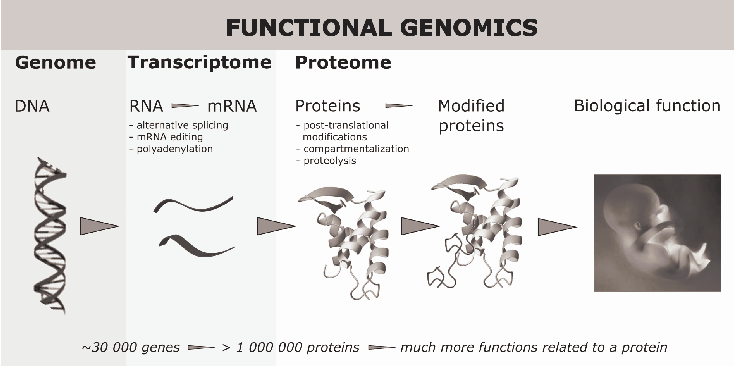 https://www.google.com/url?sa=i&url=https%3A%2F%2Fwww.semanticscholar.org%2Fpaper%2F4.-Global-Approach-to-Biomedicine%253A-Functional-and-Paveli%25C4%2587-Kralj%2Ff60ae0b6ebfe298aff54070bbc4696b05ce0cf61&psig=AOvVaw2ymW7fBC8CjPmCbikD1bzK&ust=1644151465848000&source=images&cd=vfe&ved=0CAwQjhxqFwoTCPjK6t_L6PUCFQAAAAAdAAAAABAP
Genome organization is the total structure of the genome (DNA- or RNA-containing, the number and conformation of the major nucleic acid molecules (linear or circle molecules), the number of chromosomes, organization of genes (mono- and polycistronic) and etc.). For example, some viruses (retroviruses, adenoviruses, coronaviruses and etc.) have only the RNA molecules in their genomes. All other organisms have DNA-containing genomes. Informational capacity of the genome is the number of genes in the genome. Informational density of the genome is the ratio of the number of genes to the size (to the length) of the genome. For example, informational density of viral and prokaryotic genomes are very high in comparison with eukaryotic genomes (especially with the human genome).
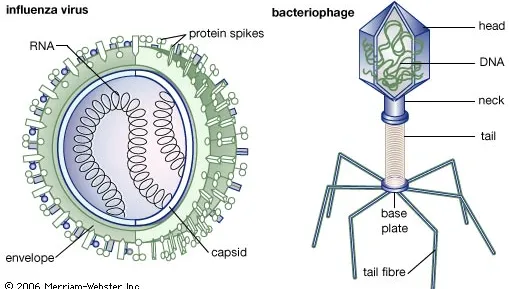 https://www.britannica.com/summary/virus
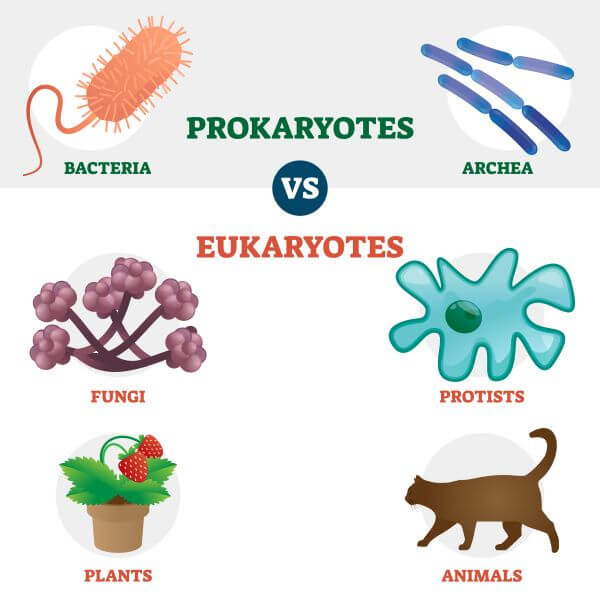 https://www.google.com/url?sa=i&url=https%3A%2F%2Fbiologydictionary.net%2Fprokaryotes-vs-eukaryotes%2F&psig=AOvVaw3mi3sKvH4_V1QzrEu1ohy5&ust=1644152975931000&source=images&cd=vfe&ved=0CAwQjhxqFwoTCOi5pKbR6PUCFQAAAAAdAAAAABAO
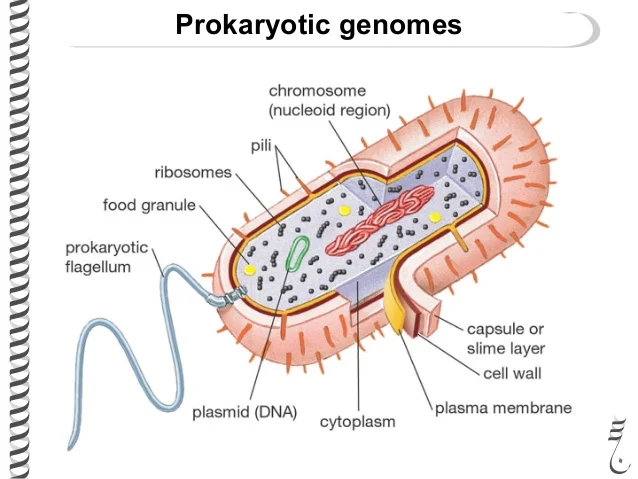 https://www.google.com/url?sa=i&url=https%3A%2F%2Fwww.slideshare.net%2Fhhalhaddad%2F281-lec7-genomeorganization&psig=AOvVaw1txOZDShXB47cg3kYGF_HN&ust=1644151762680000&source=images&cd=vfe&ved=0CAsQjRxqFwoTCMDYouLM6PUCFQAAAAAdAAAAABAV
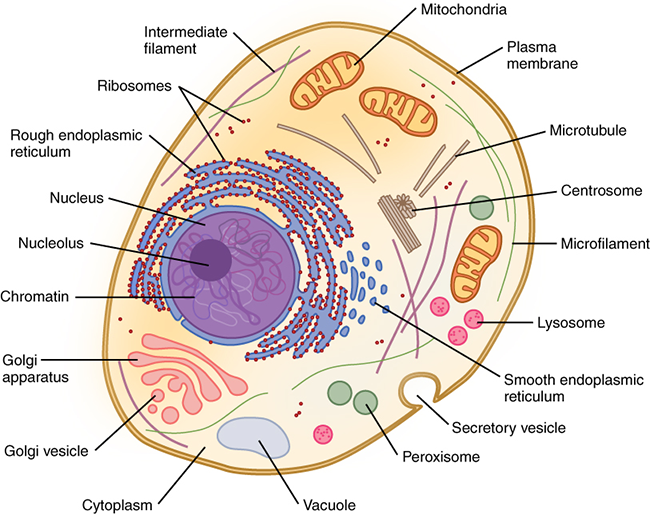 Animal cell
https://www.google.com/url?sa=i&url=https%3A%2F%2Fwww.ebiologie.fr%2Fcours%2Fs%2F273%2Fla-cellule-eucaryote&psig=AOvVaw2tKhczoVHCojY6lzVtkbn4&ust=1644152798890000&source=images&cd=vfe&ved=0CAwQjhxqFwoTCKC5rtLQ6PUCFQAAAAAdAAAAABAD
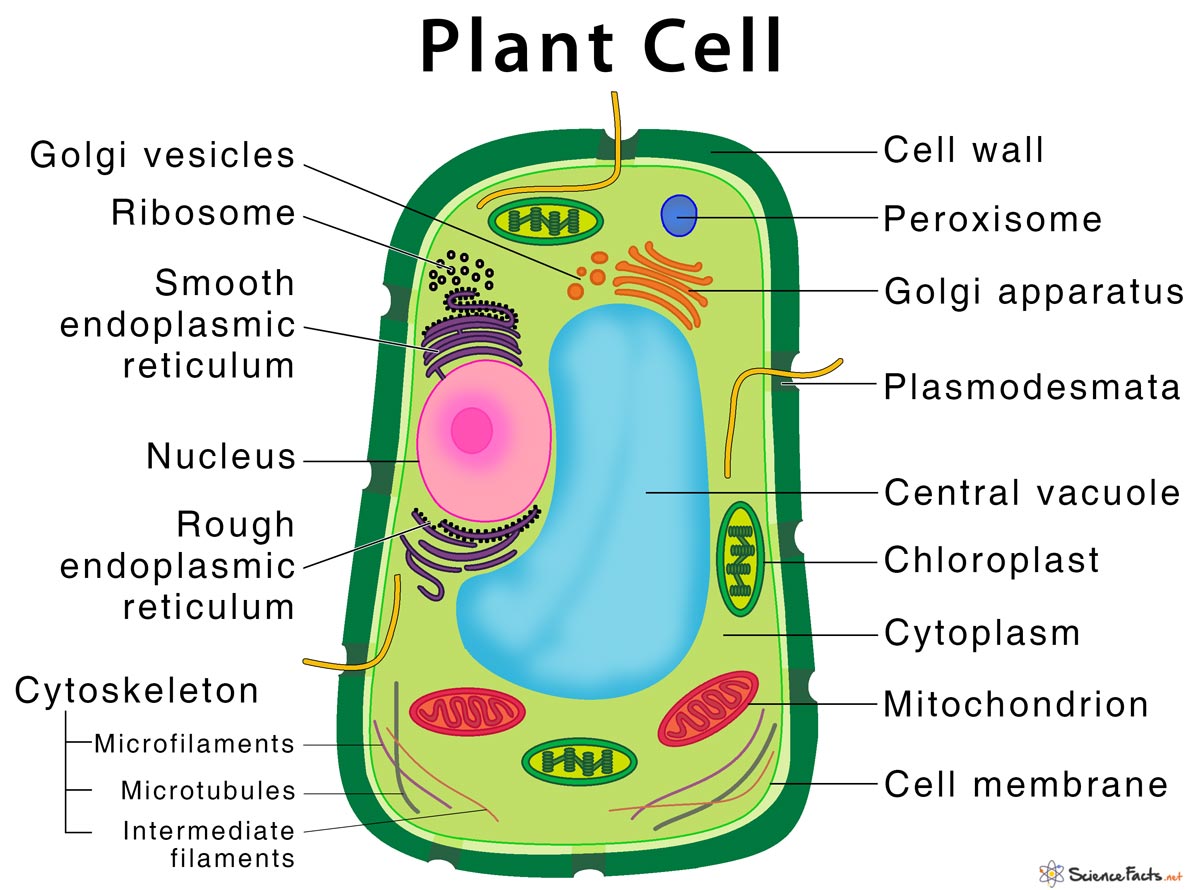 https://www.google.com/url?sa=i&url=https%3A%2F%2Fwww.inspiritvr.com%2Fgeneral-bio%2Fplants%2Fplant-cell-overview-study-guide&psig=AOvVaw2X23TClXuwdU5wK6HSSOP3&ust=1644156460480000&source=images&cd=vfe&ved=0CAwQjhxqFwoTCPC_xqHe6PUCFQAAAAAdAAAAABAD
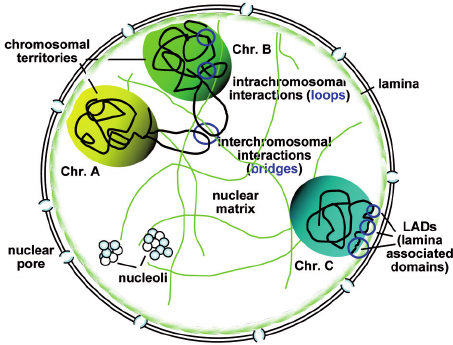 https://www.google.com/url?sa=i&url=https%3A%2F%2Fwww.researchgate.net%2Ffigure%2FGenome-organization-within-the-eukaryotic-nucleus-The_fig1_23771487&psig=AOvVaw1txOZDShXB47cg3kYGF_HN&ust=1644151762680000&source=images&cd=vfe&ved=0CAwQjhxqFwoTCMDYouLM6PUCFQAAAAAdAAAAABAl
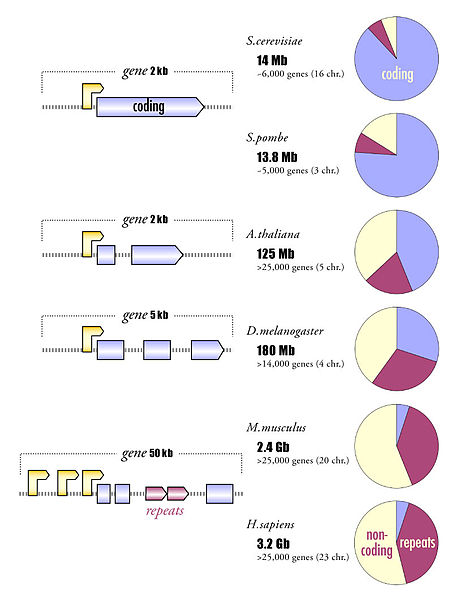 Genome organization of different eucaryotic organisms
https://en.wikipedia.org/wiki/File:GenomicOrganization_140_percent.jpg
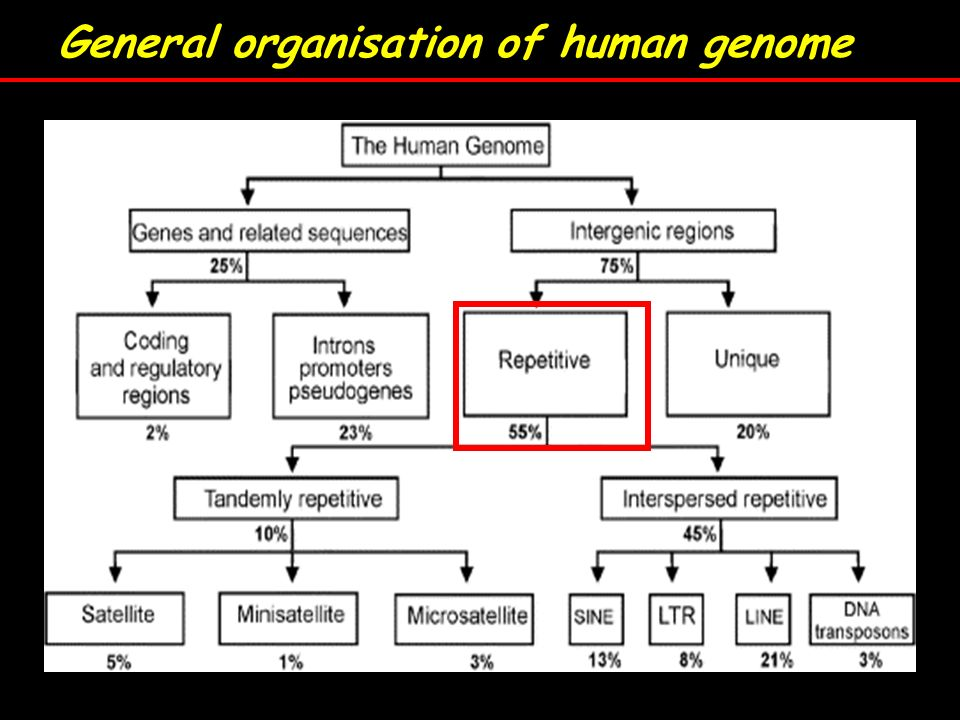 https://www.google.com/url?sa=i&url=https%3A%2F%2Fslideplayer.com%2Fslide%2F10938793%2F&psig=AOvVaw1txOZDShXB47cg3kYGF_HN&ust=1644151762680000&source=images&cd=vfe&ved=0CAwQjhxqFwoTCMDYouLM6PUCFQAAAAAdAAAAABAw
There are several types of genes. Protein-coding genes synthesize the mRNAs that further are translated to proteins. RNA-coding genes synthesize the molecules of all other types of RNA (tRNA, rRNAs, miRNAs and many other different types of small RNAs) and don’t encode the proteins. Pseudogenes are non-active regions of DNA that are very similar to protein-coding or RNA-coding genes and that could be active in the past but don’t have the clear functions now.
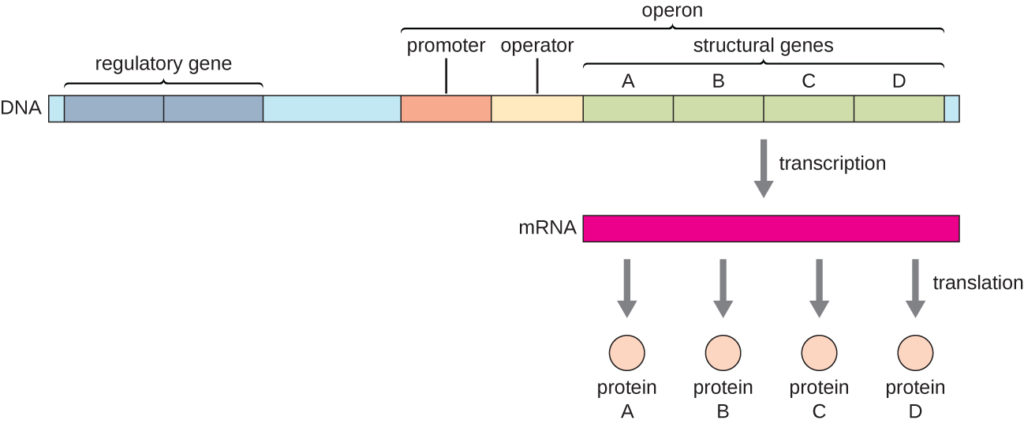 Procaryotic gene structure
https://www.google.com/url?sa=i&url=https%3A%2F%2Fcourses.lumenlearning.com%2Fsuny-wmopen-biology1%2Fchapter%2Foutcome-prokaryotic-gene-regulation%2F&psig=AOvVaw0aMje3GavJ7IsV7RAP0PvE&ust=1644153852901000&source=images&cd=vfe&ved=0CAsQjRxqFwoTCPDe68vU6PUCFQAAAAAdAAAAABAk
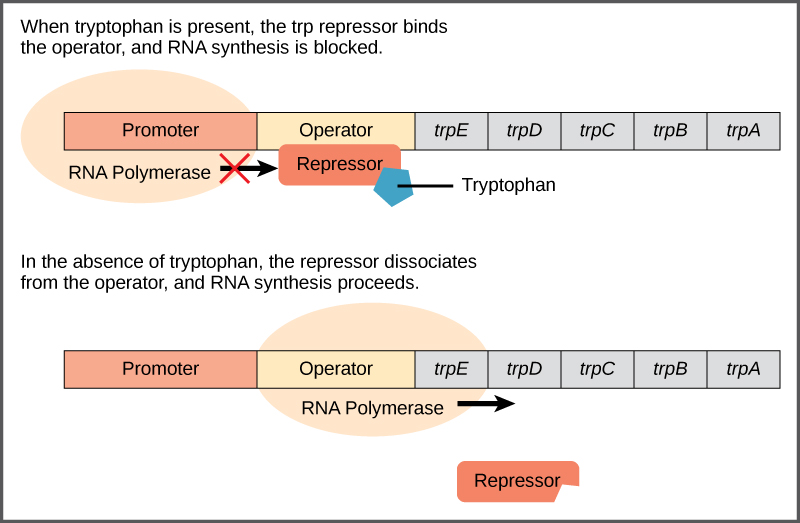 Procaryotic gene regulation by the example of tryptophan operon of Escherichia coli
https://www.google.com/url?sa=i&url=https%3A%2F%2Fcourses.lumenlearning.com%2Fsuny-wmopen-biology1%2Fchapter%2Foutcome-prokaryotic-gene-regulation%2F&psig=AOvVaw0aMje3GavJ7IsV7RAP0PvE&ust=1644153852901000&source=images&cd=vfe&ved=0CAsQjRxqFwoTCPDe68vU6PUCFQAAAAAdAAAAABAu
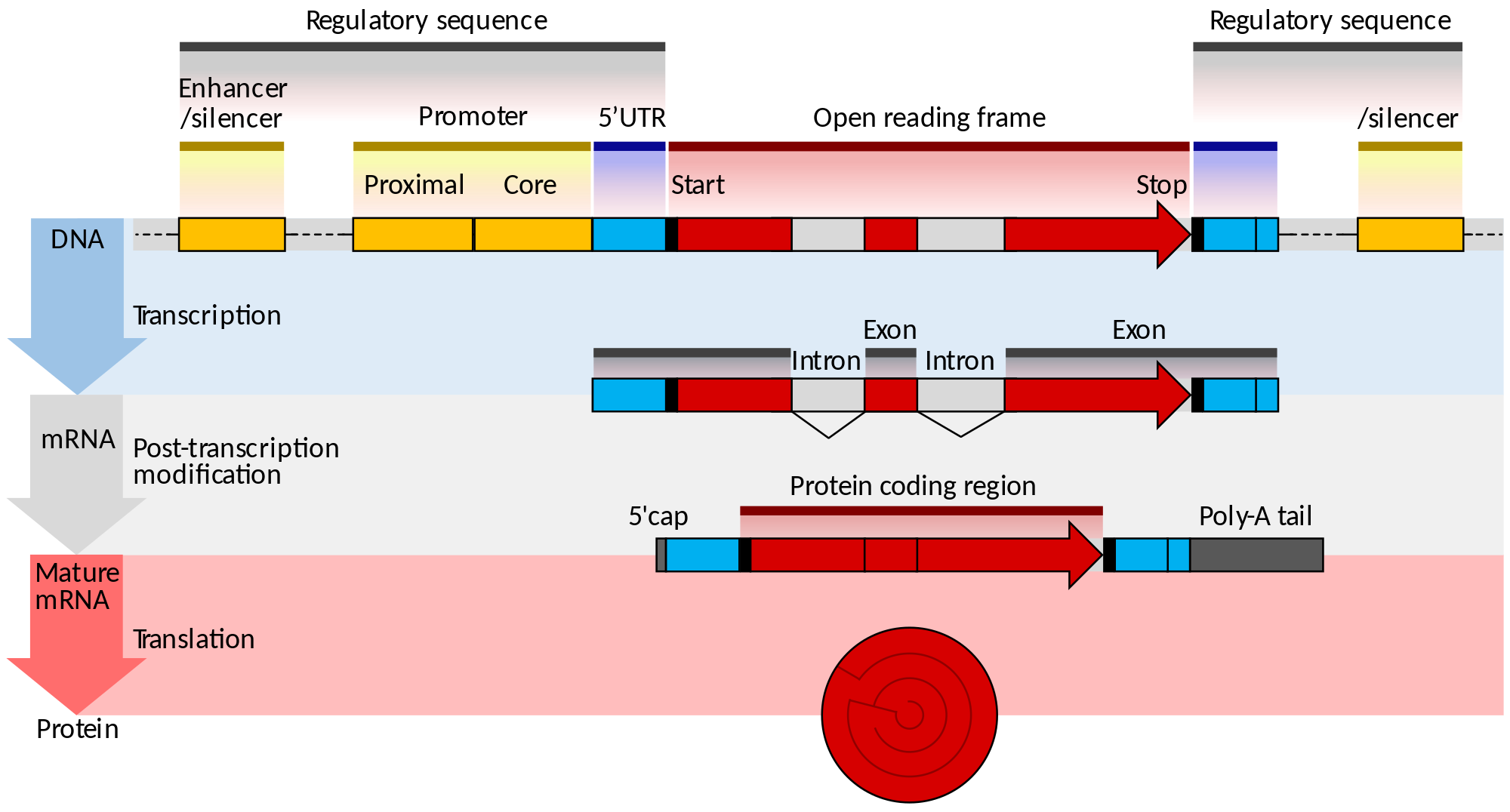 The structure and expression of a eucaryotic gene
https://www.google.com/url?sa=i&url=https%3A%2F%2Fen.wikipedia.org%2Fwiki%2FFile%3AGene_structure_eukaryote_2_annotated.svg&psig=AOvVaw0bNS2yLEM0l50a-_z6CTLe&ust=1644153435741000&source=images&cd=vfe&ved=0CAwQjhxqFwoTCOj12IjT6PUCFQAAAAAdAAAAABAJ
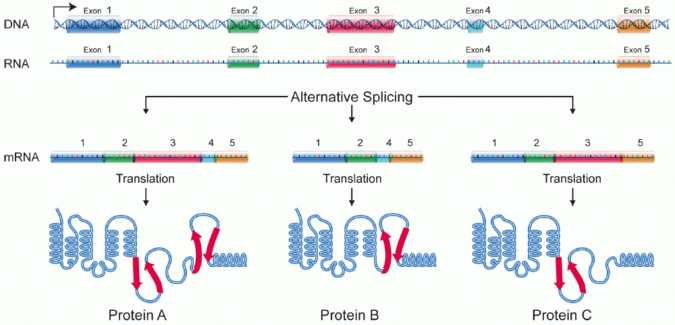 https://en.wikipedia.org/wiki/File:DNA_alternative_splicing.gif
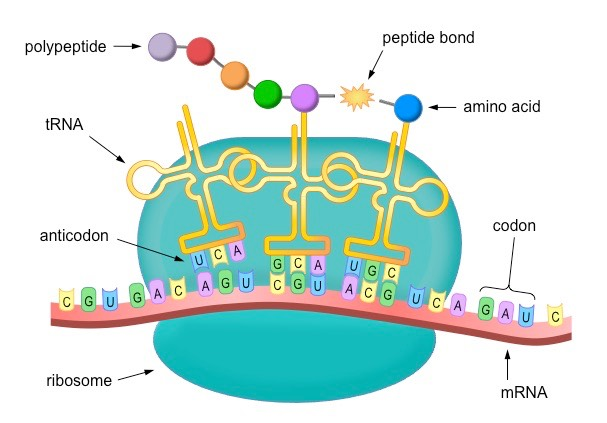 Translation of protein
https://www.google.com/url?sa=i&url=http%3A%2F%2Fib.bioninja.com.au%2Fstandard-level%2Ftopic-2-molecular-biology%2F27-dna-replication-transcri%2Ftranslation.html&psig=AOvVaw22Wuc4PE6TvHfPJezrvhea&ust=1644155230530000&source=images&cd=vfe&ved=0CAsQjRxqFwoTCJCYudjZ6PUCFQAAAAAdAAAAABAY
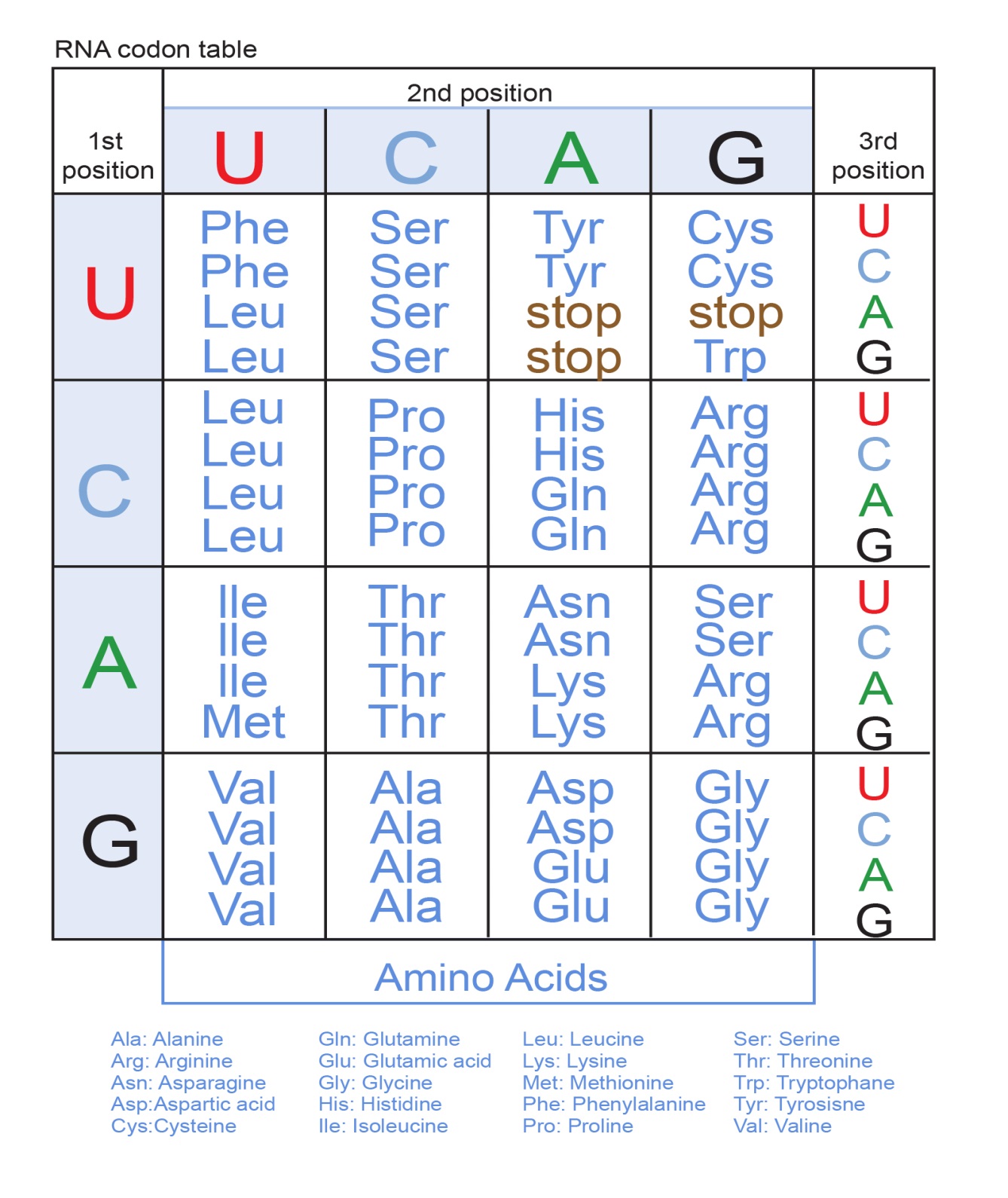 Universal genetic code
https://www.google.com/url?sa=i&url=https%3A%2F%2Fwww.genome.gov%2Fgenetics-glossary%2FGenetic-Code&psig=AOvVaw1Eeey20KIYq4IR0TpgkCHb&ust=1644155426526000&source=images&cd=vfe&ved=0CAsQjRxqFwoTCIjF_bXa6PUCFQAAAAAdAAAAABAO
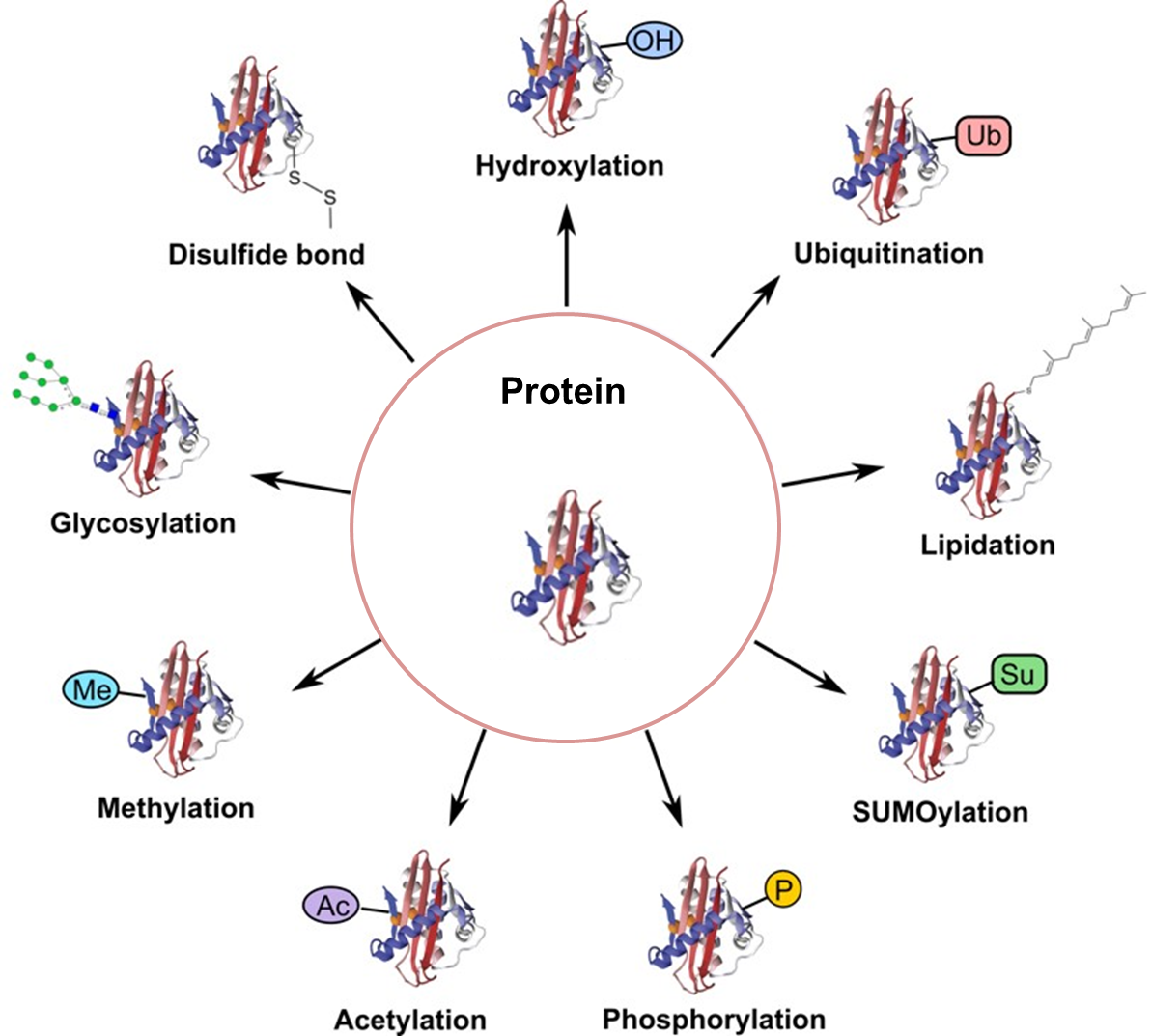 https://www.google.com/url?sa=i&url=https%3A%2F%2Fwww.creative-proteomics.com%2Fblog%2Findex.php%2Fstrategies-for-post-translational-modifications-ptms%2F&psig=AOvVaw1TqXWjyWC6QkE0ZaH42plM&ust=1644154945794000&source=images&cd=vfe&ved=0CAsQjRxqFwoTCJC6otHY6PUCFQAAAAAdAAAAABAk
References
1. Graur D, Zheng Y, Price N, Azevedo RB, Zufall RA, Elhaik E (20 February 2013). "On the immortality of television sets: "function" in the human genome according to the evolution-free gospel of ENCODE". Genome Biology and Evolution. 5 (3): 578–90. doi:10.1093/gbe/evt028. PMC 3622293. PMID 23431001
2. Crick FH (1958). "On protein synthesis". Symposia of the Society for Experimental Biology. 12: 138–63. PMID 13580867.
 3. Crick F (August 1970). "Central dogma of molecular biology". Nature. 227 (5258): 561–3. Bibcode:1970Natur.227..561C. doi:10.1038/227561a0. PMID 4913914.
 4. "Central dogma reversed". Nature. 226 (5252): 1198–9. June 1970. Bibcode:1970Natur.226.1198.. doi:10.1038/2261198a0. PMID 5422595.
 5. Temin HM, Mizutani S (June 1970). "RNA-dependent DNA polymerase in virions of Rous sarcoma virus". Nature. 226 (5252): 1211–3. doi:10.1038/2261211a0. PMID 4316301.
 6. Baltimore D (June 1970). "RNA-dependent DNA polymerase in virions of RNA tumour viruses". Nature. 226 (5252): 1209–11. doi:10.1038/2261209a0. PMID 4316300.
 7. Iyer LM, Koonin EV, Aravind L (January 2003). "Evolutionary connection between the catalytic subunits of DNA-dependent RNA polymerases and eukaryotic RNA-dependent RNA polymerases and the origin of RNA polymerases". BMC Structural Biology. 3: 1. doi:10.1186/1472-6807-3-1. PMC 151600. PMID 12553882. 
8. Brueckner F, Armache KJ, Cheung A, Damsma GE, Kettenberger H, Lehmann E, Sydow J, Cramer P (February 2009). "Structure-function studies of the RNA polymerase II elongation complex". Acta Crystallographica D. 65 (Pt 2): 112–20. doi:10.1107/S0907444908039875. PMC 2631633. PMID 19171965.
9. Krebs, Jocelyn E. (2017-03-02). Lewin's genes XII. Goldstein, Elliott S.,, Kilpatrick, Stephen T. Burlington, MA. ISBN 978-1-284-10449-3. OCLC 965781334 
10. Walsh CT, Garneau-Tsodikova S, Gatto GJ (December 2005). "Protein posttranslational modifications: the chemistry of proteome diversifications". Angewandte Chemie. 44 (45): 7342–72. doi:10.1002/anie.200501023. PMID 16267872. S2CID 32157563.